The Missionary Call …is it real?
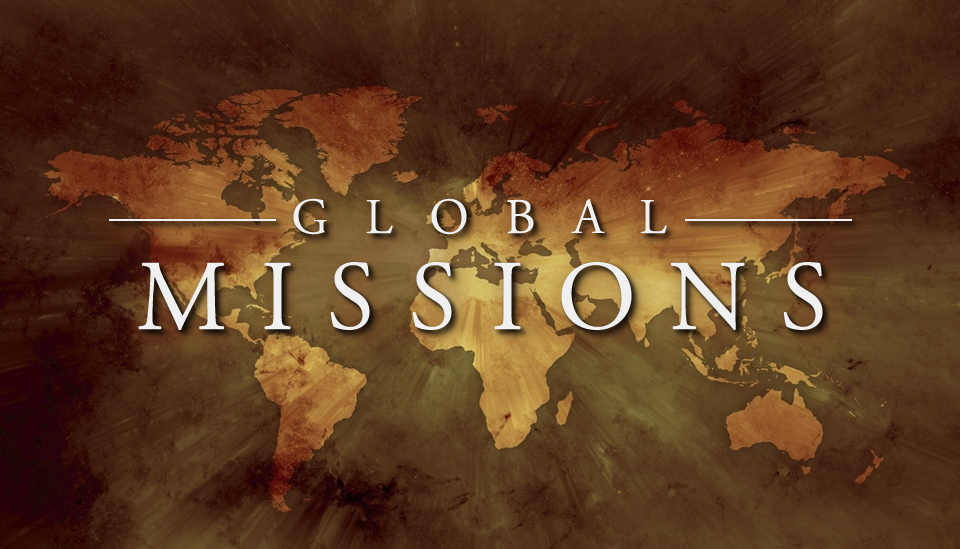 The Missionary Call …is it real?
Act 13:1  Now there were in the church that was at Antioch certain prophets and teachers; as Barnabas, and Simeon that was called Niger, and Lucius of Cyrene, and Manaen, which had been brought up with Herod the tetrarch, and Saul.
Act 13:2  As they ministered to the Lord, and fasted, the Holy Ghost said, Separate me Barnabas and Saul for the work whereunto I have called them.
Act 13:3  And when they had fasted and prayed, and laid their hands on them, they sent them away.
Act 13:4  So they, being sent forth by the Holy Ghost, departed unto Seleucia; and from thence they sailed to Cyprus.
The Missionary Call …is it real?
What is a missionary ? 
A missionary is someone whose life’s calling is to take the gospel of Christ to a different culture.
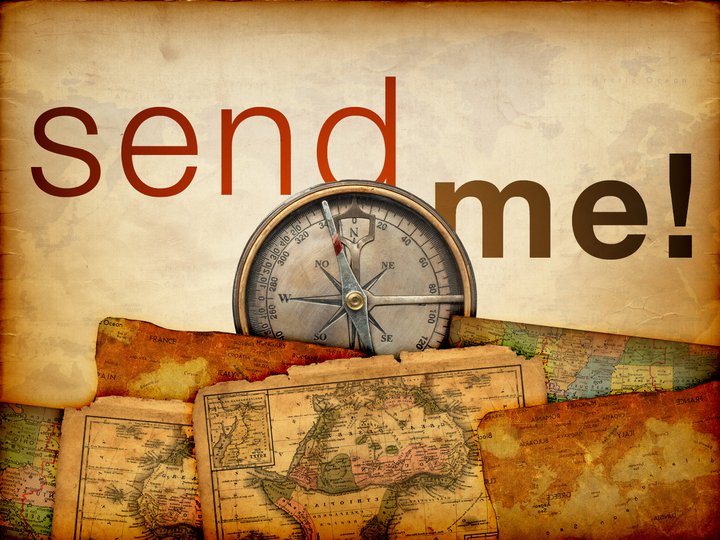 The Missionary Call …is it real?
What is the missionary call? 
What inspires the missionary call? 
What is the focus of the missionary call? 
Who confirms the missionary call?
Why is it so important?
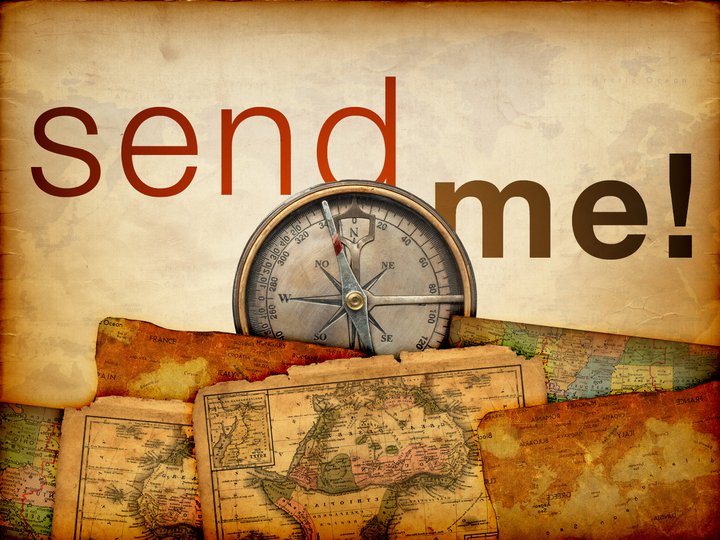 The Missionary Call …is it real?
What is the missionary call?

Not a response to an emotional appeal?

The call of God is a quiet persistent burden on one’s heart that grows and grows as the Scriptures and missionary information is received
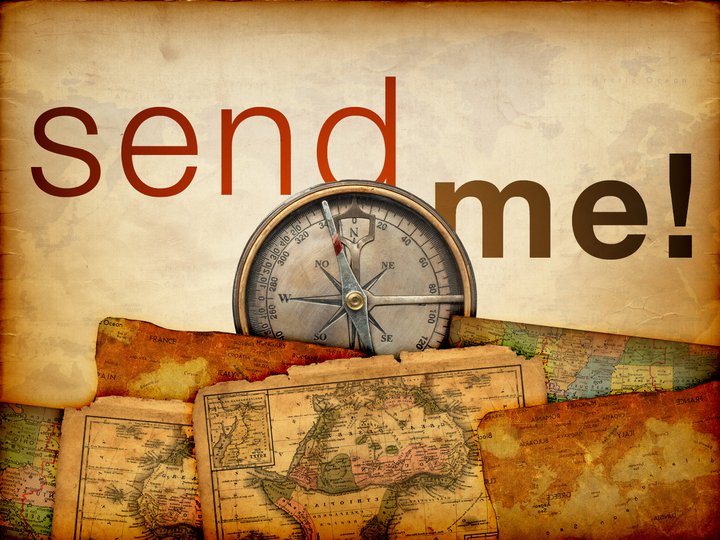 The Missionary Call …is it real?
What inspires the missionary call? 

The plight of the lost
“If you don’t care for the poor, you have a defective heart, but if you don’t care for the lost, you have a defective view of hell.” John Piper 

Lack of laborers
The harvest truly is plenteous, but the laborers are few; Mat 9:37
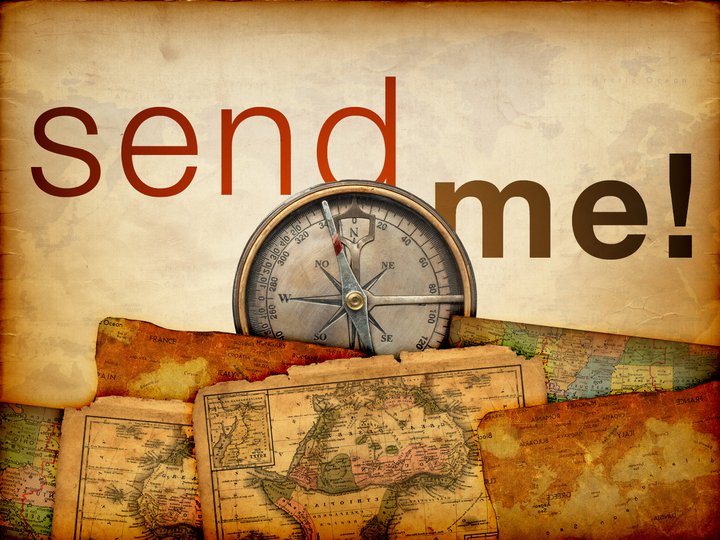 The Missionary Call …is it real?
What is the focus of the missionary call? 

The Gospel
Missionary work is not merely to attend to the sick and hungry of the world. 
As noble as it is to attend to the sick and hungry … doing so without the message of the gospel is not missionary work.
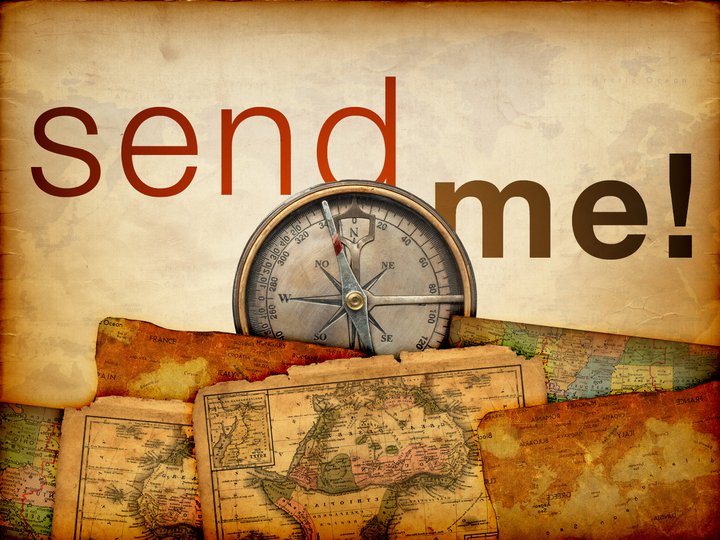 The Missionary Call …is it real?
Who confirms the missionary call?

The local assembly
Workers on the field
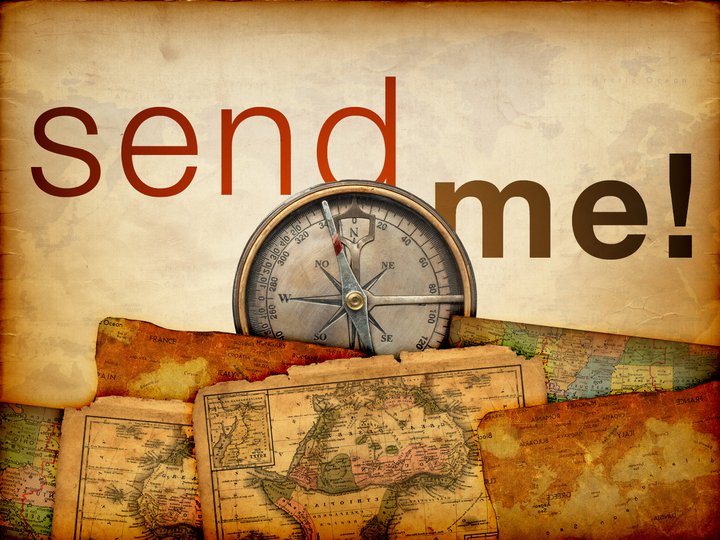 The Missionary Call …is it real?
Why is the missionary call so important?

Needed to fall back on when things become difficult.
Commending assembly and family will also find comfort in your call.
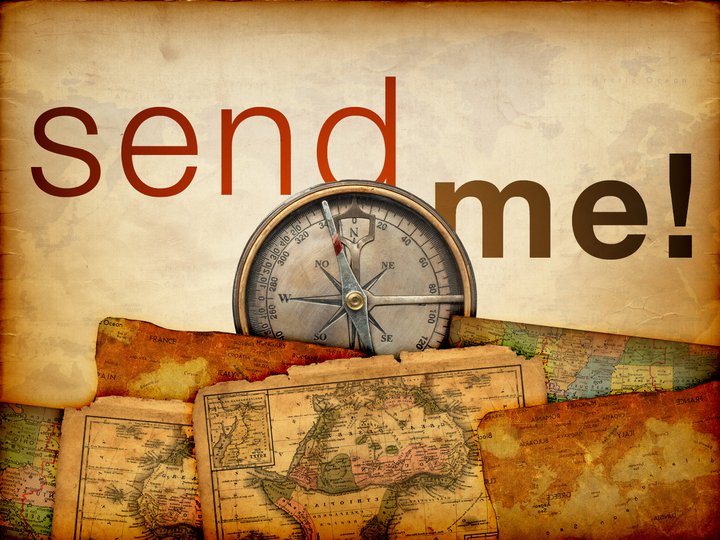